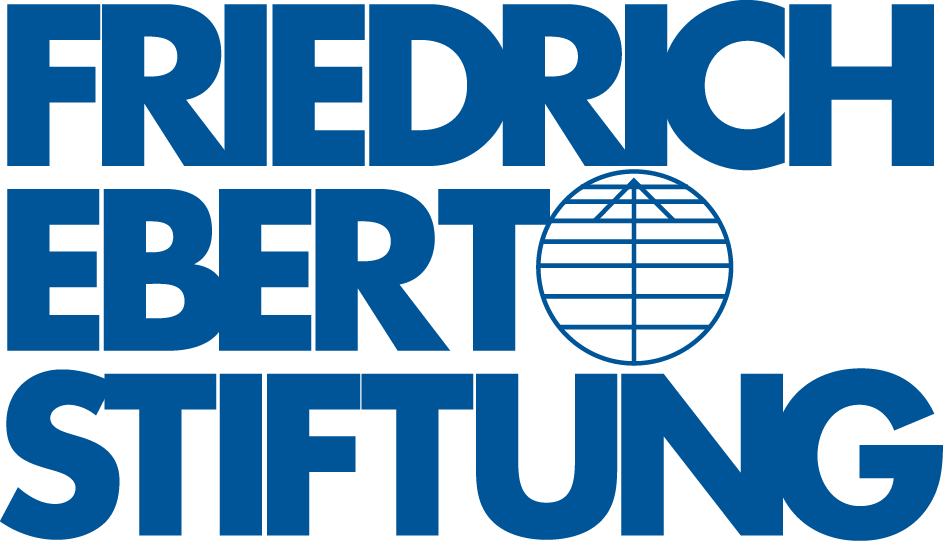 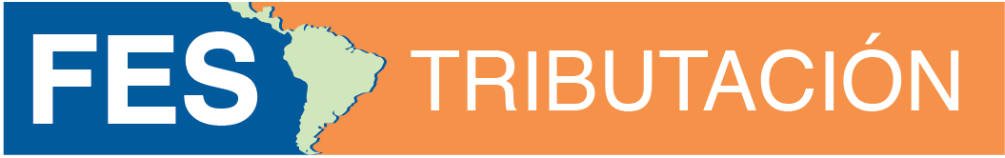 Tributación y Genero Proyecto FES Tributación
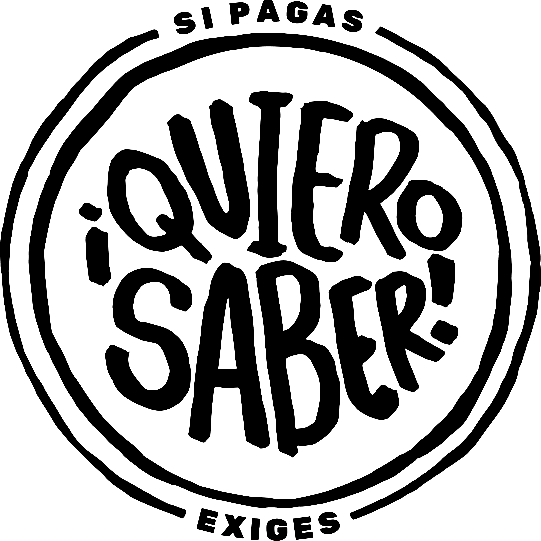 @FESTributacion
Temas a tratar
El proyecto Tribubutación para la Equidad

(3) cosas que hemos aprendido en 2 años de proyecto
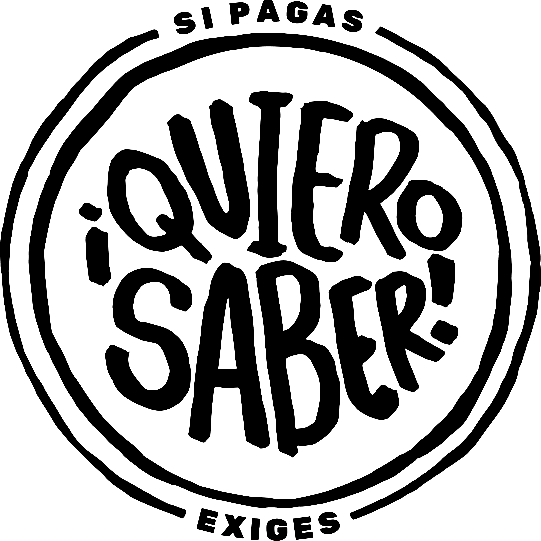 Temas a tratar
El proyecto Tribubutación para la Equidad

(3) aprendizajes de 3 años de proyecto
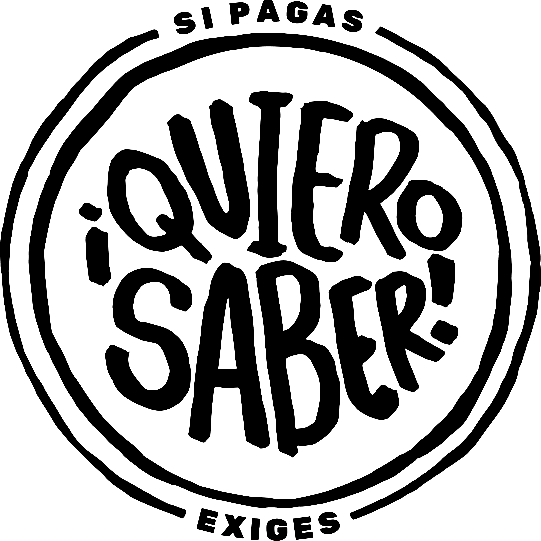 El Proyecto FEStributación
¿Qué es el proyecto Tributación para la Equidad?
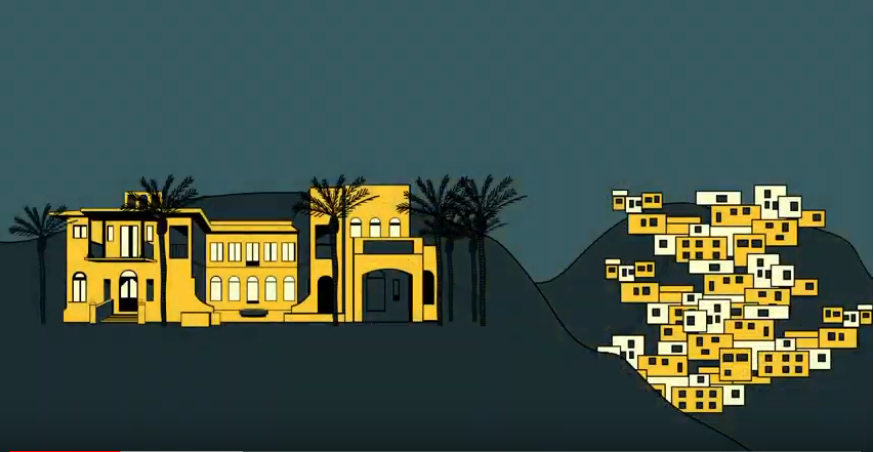 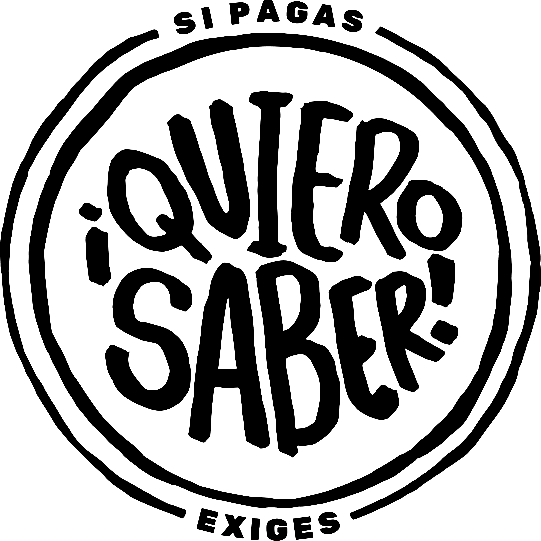 El Proyecto FEStributación
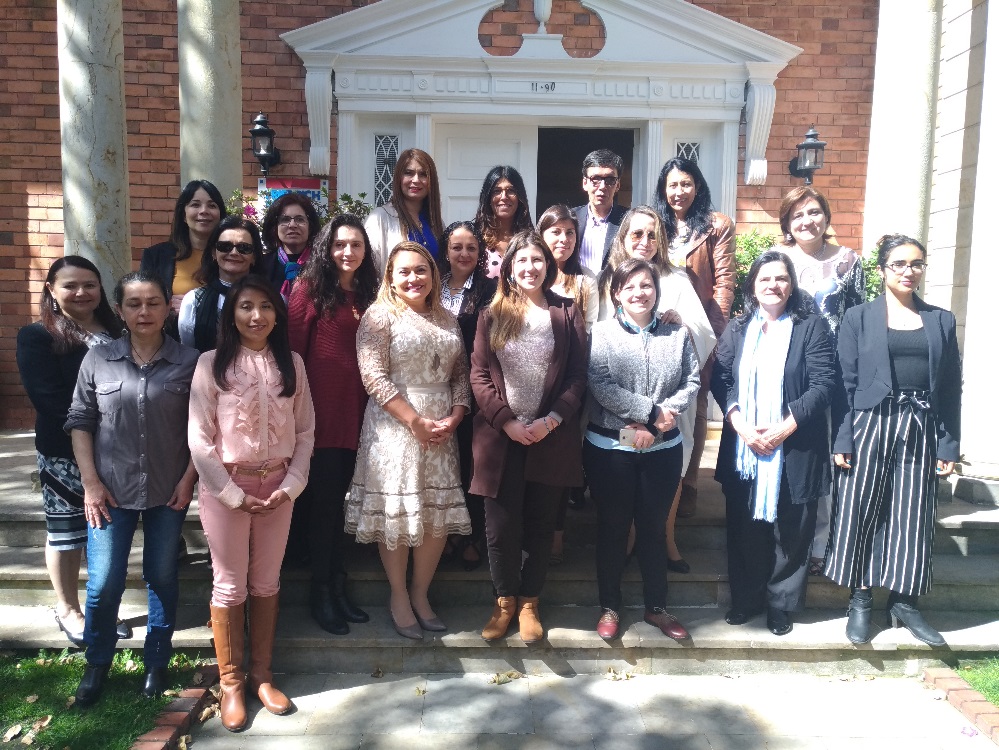 Talleres en Perú, Colombia, Chile, Venezuela
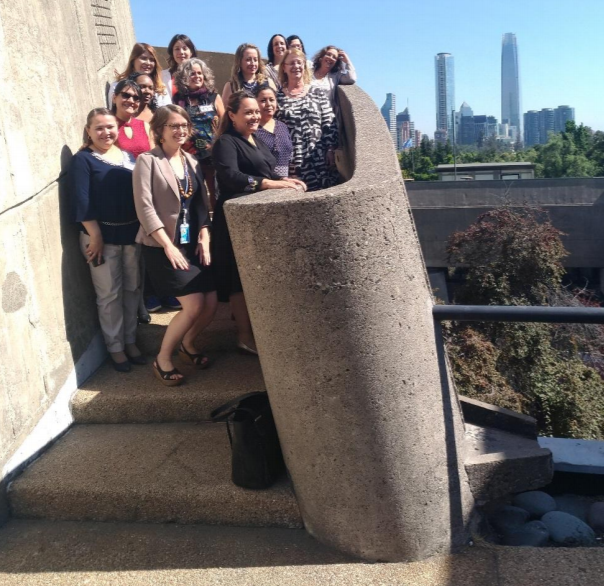 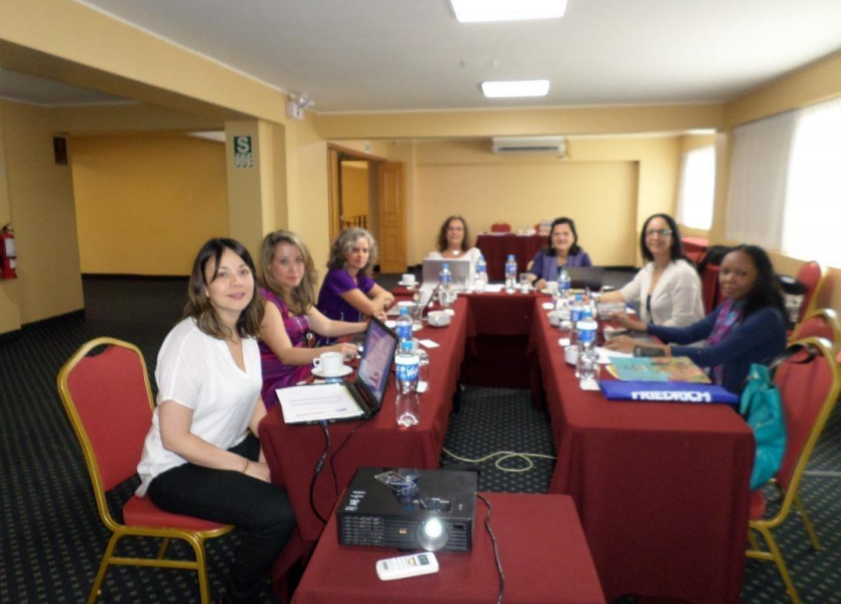 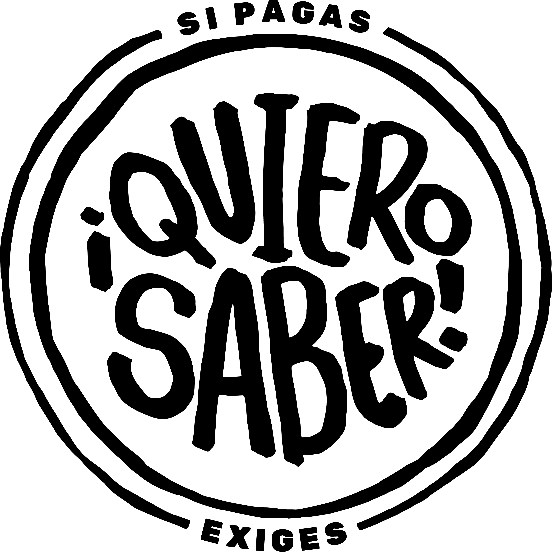 El Proyecto FEStributación
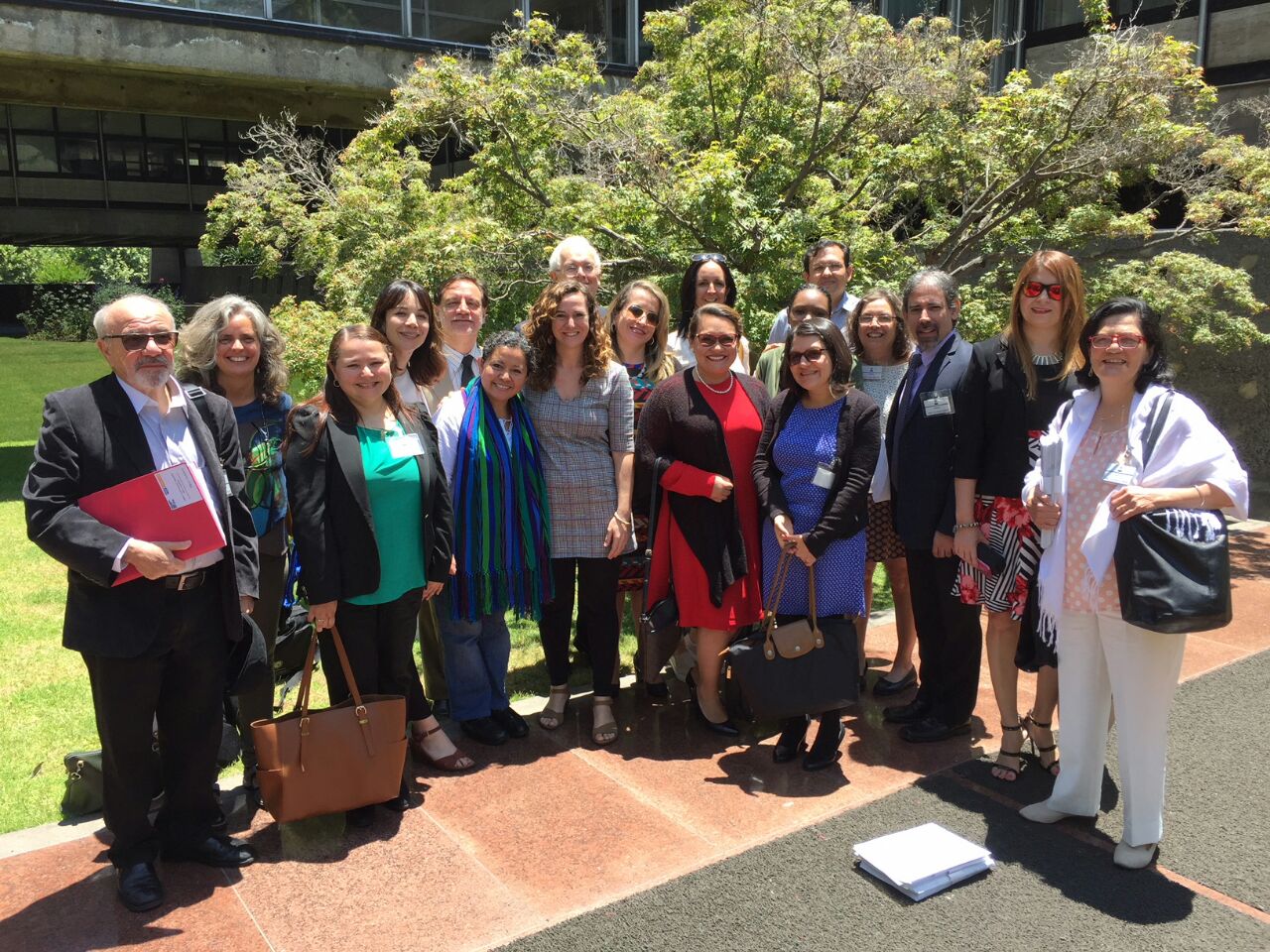 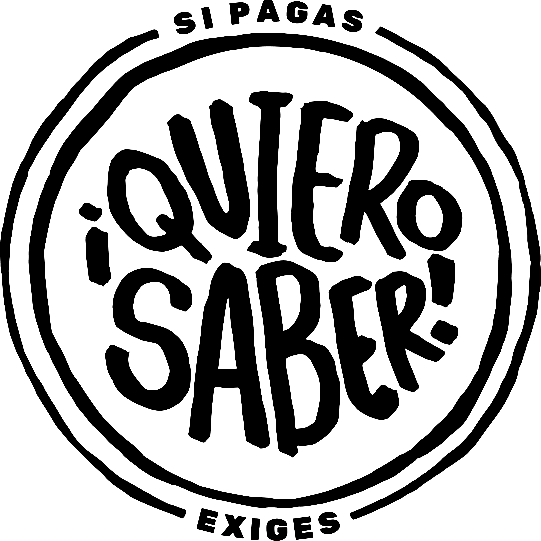 Llevamos el tema a conferencias internacionales
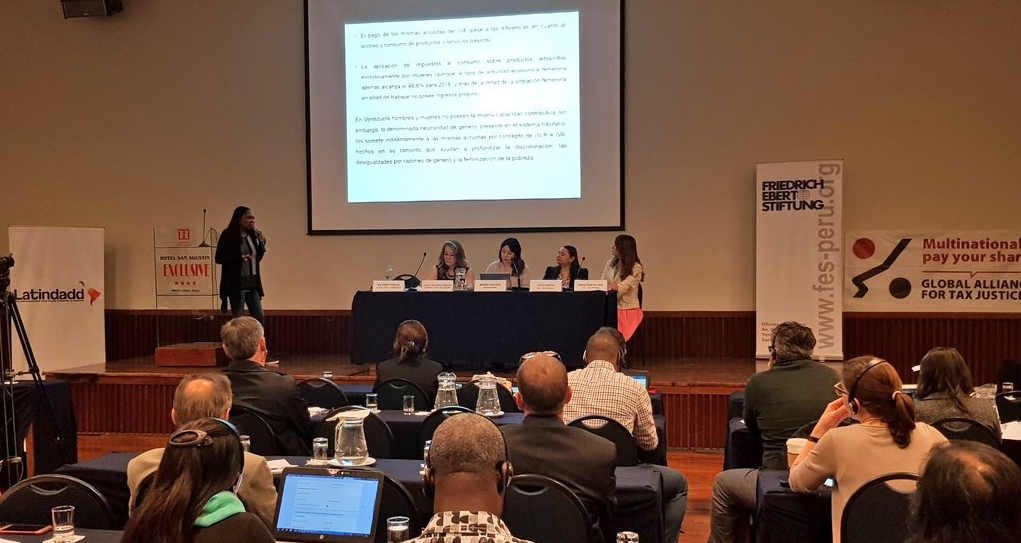 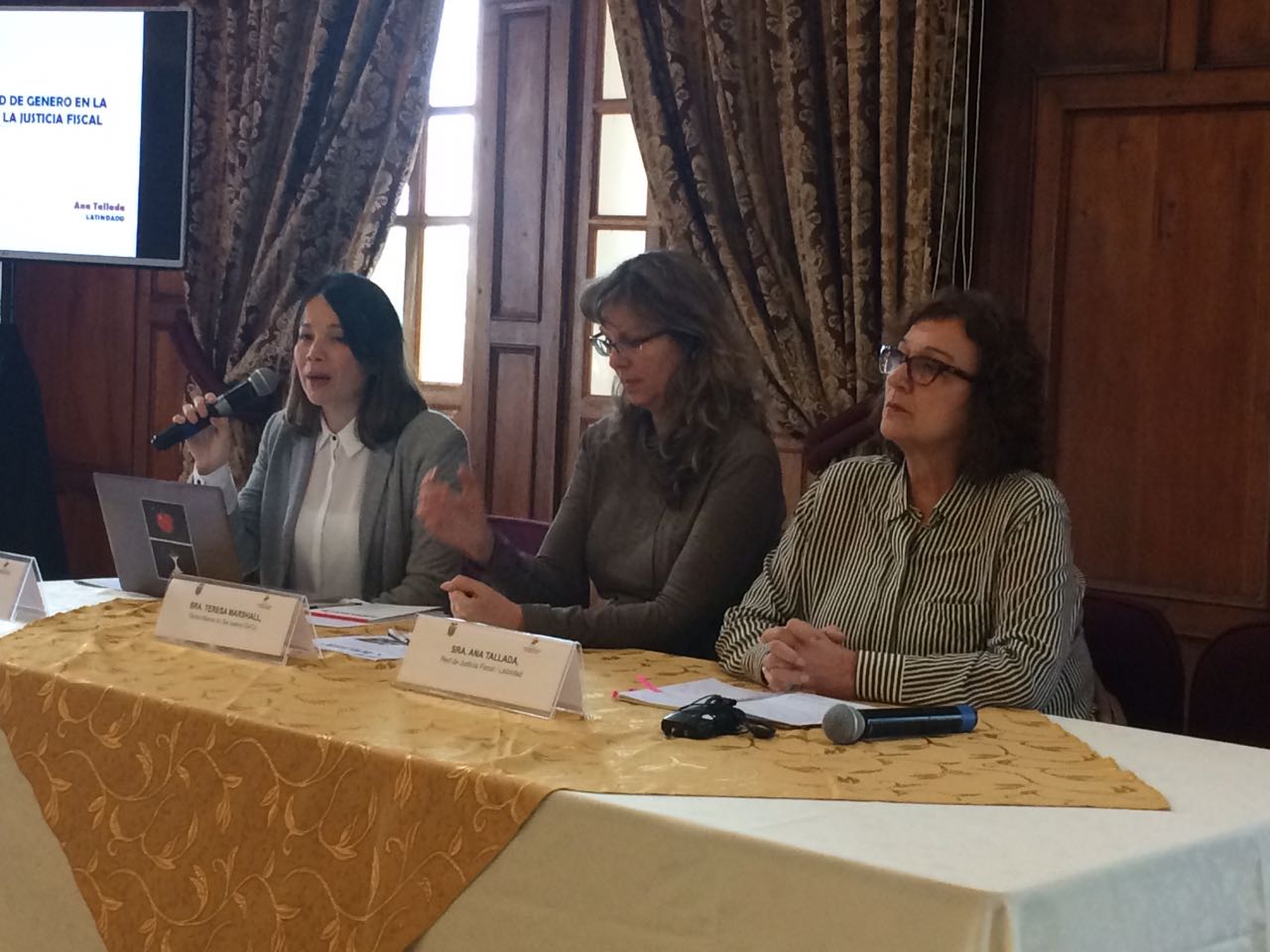 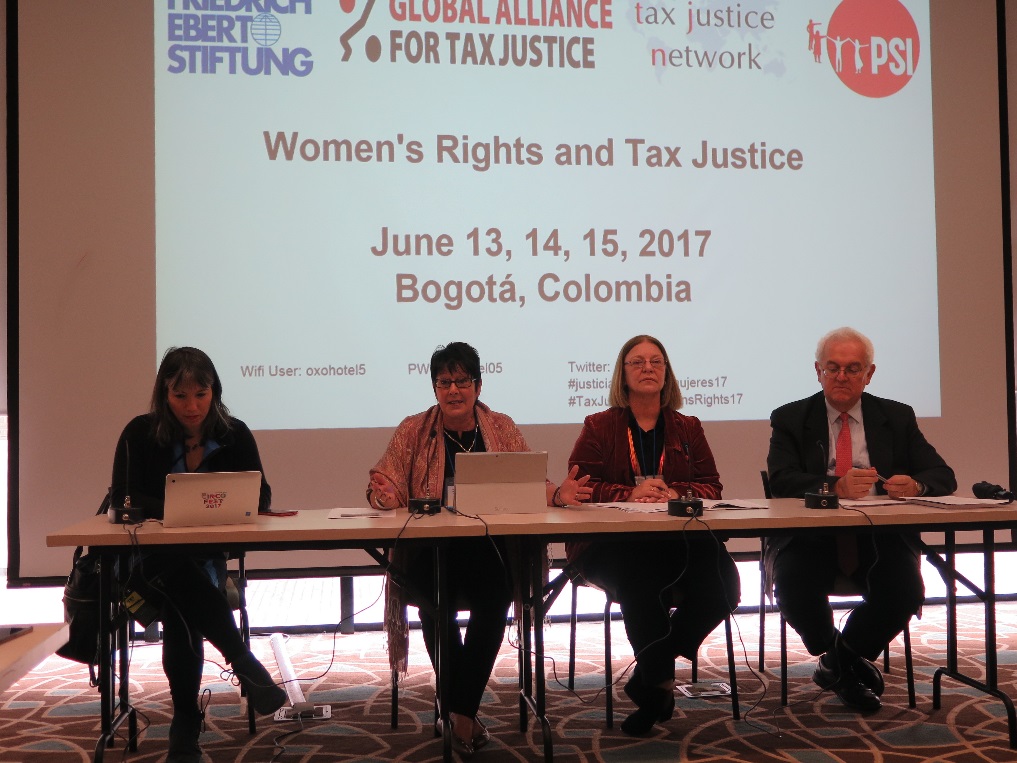 El Proyecto FEStributación
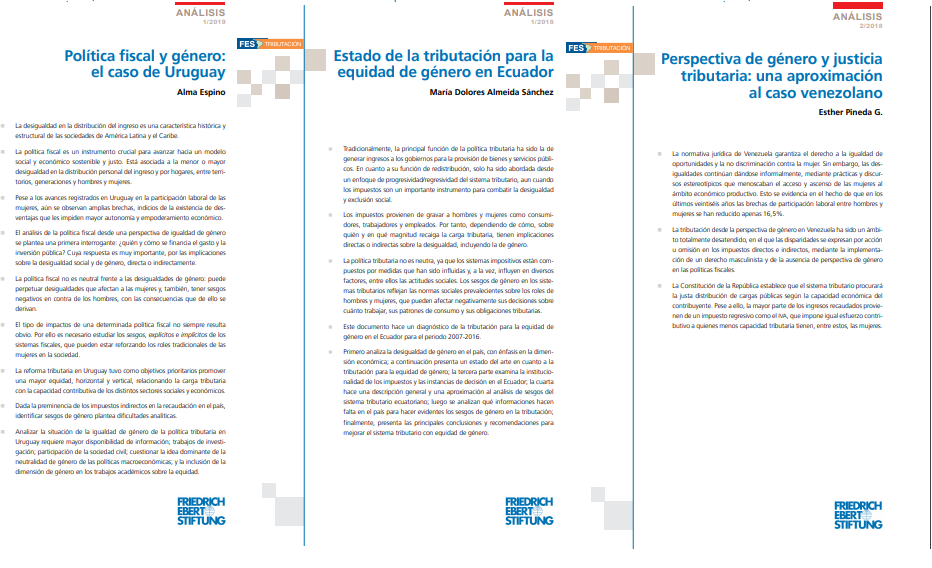 Análisis de tributación con enfoque de género en Bolivia,Venezuela, Ecuador  Colombia y Uruguay y estamos avanzando en Honduras, El Salvador y Costa Rica
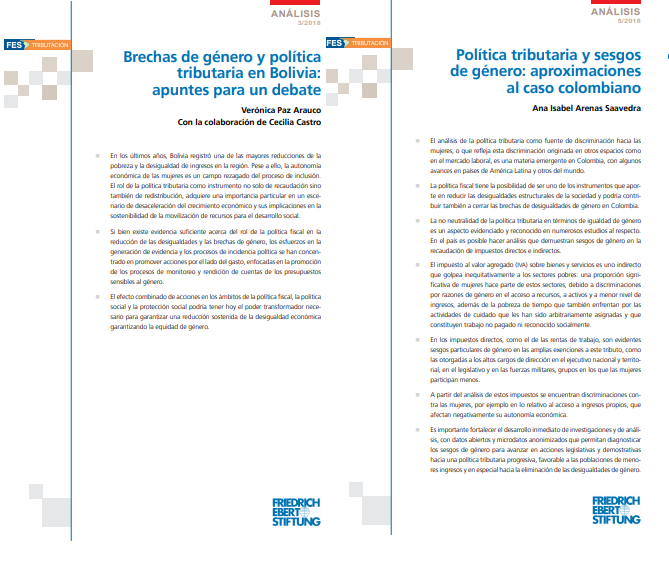 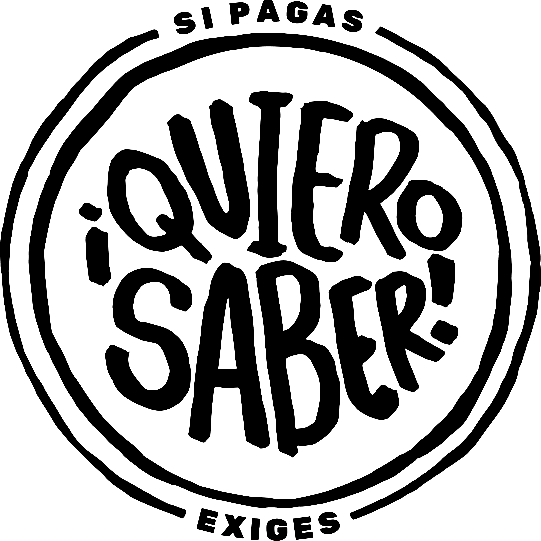 Temas a tratar
El proyecto Tribubutación para la Equidad

(3) aprendizajes de estos años de proyecto
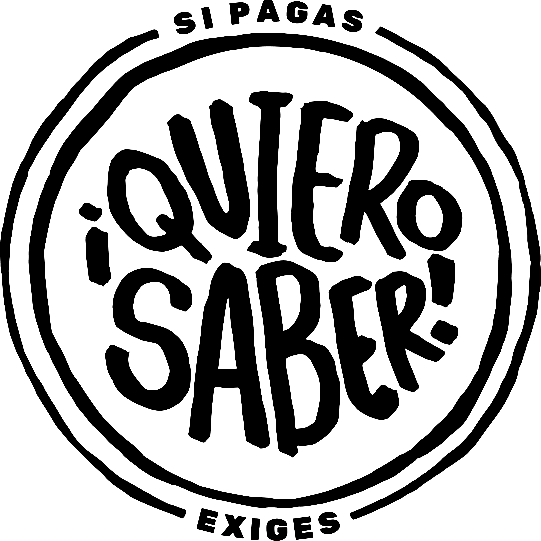 [Speaker Notes: Que puedan servir para]
1. Todavía nos falta un camino por recorrer para mostrar evidencia sólida de la existencia de injusticia de género en la tributación, pero estamos cada vez más cerca.
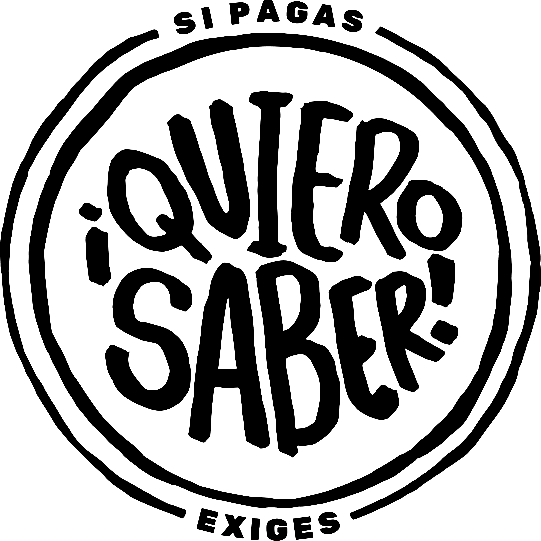 Enfoques metodológicos
Sesgos de género con y sin estimaciones 
Información de declaraciones de renta.
Impuestos sexistas
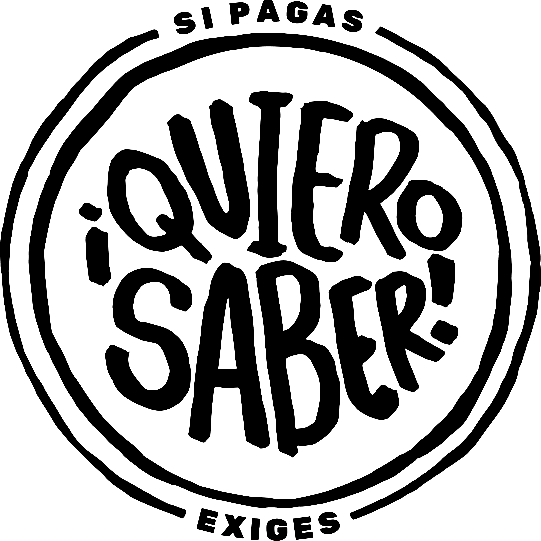 Enfoques metodológicos LIMITACIONES
Sesgos de género con y sin estimaciones dificultad de ver un todo y de medir los sesgos de una forma clara. 
Información de declaraciones de renta mujeres son muy pobres 	para tributar renta
Impuestos sexistas su impacto en la igualdad de las mujeres es pequeño
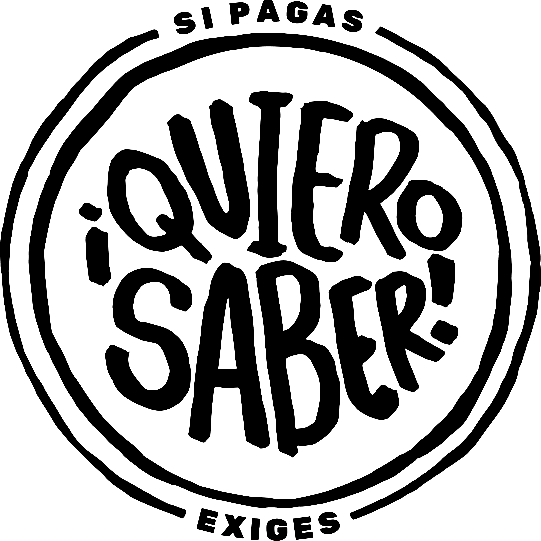 Enfoques metodológicos LIMITACIONES
Sesgos de género con y sin estimaciones dificultad de ver un todo y de medir los sesgos de una forma clara. 
Información de declaraciones de renta mujeres son muy pobres 	para tributar renta
Impuestos sexistas su impacto en la igualdad de las mujeres es pequeño
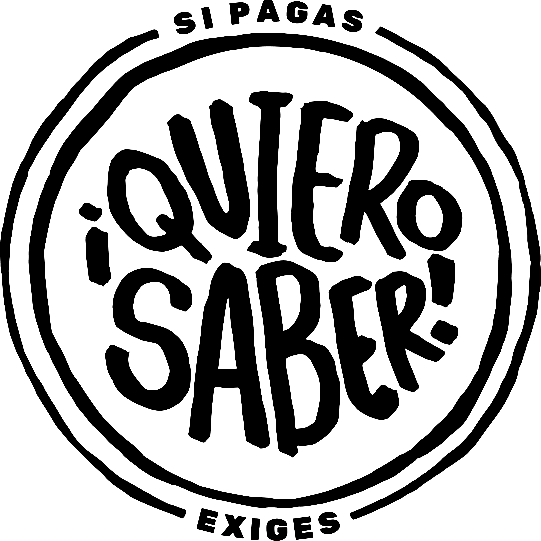 ¡Además de falta de datos!
2. Es difícil que las feministas trabajen este tema, pero es más difícil que los economistas o fiscalistas lo hagan.
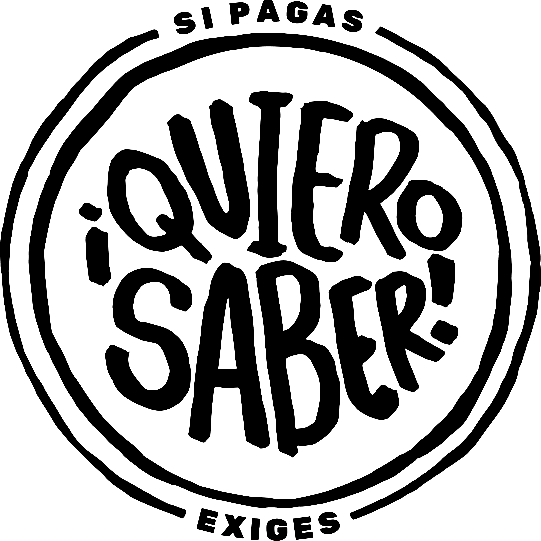 [Speaker Notes: Clave entrar de una forma que anime a las feministas y el tema de la discriminación es clave. Busquen economistas feministas. Aunque los fiscalistas digan ser sensibles al tema. 
Cuando organizamos el encuentro global en Bogotá teníamos esa duda: invitamos a los fiscalistas y les contamos de esto o invitamos a mujeres y les contamos que es todo esto de la injusticia fiscal? Y decidimos invitar a feministas, y no nos equivocamos. 
Una vez las feministas logremos posesionar el tema, los fiscalistas se lo van a apropiar. Y está bien. 

Tengo dos ejemplos de esto

La semana pasada me encontré con el que manejaba los asuntos de impuestos en CEPAL, él ahora trabaja para ICRICT y nos encontrábamos en un espacio muy abierto, yo le decía que en cepal no trabajan temas de genero, es más, en el dpto. que trabaja esto no hay muchas mujeres, si mucho alguna asistente, pero él ya habla de estos temas, porque está sensibilizado.]
2. Es difícil que las feministas trabajen este tema, pero es más difícil que los fiscalistas lo hagan.
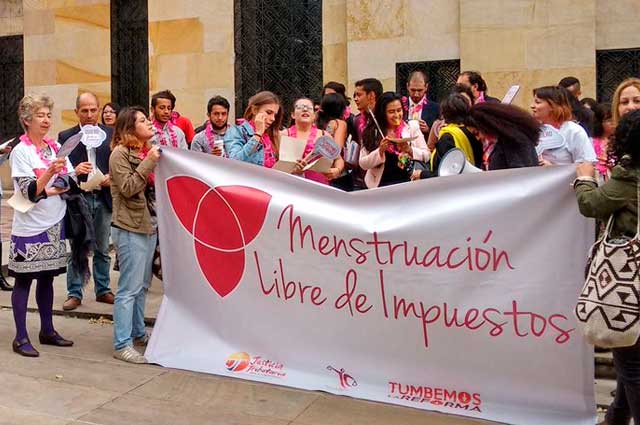 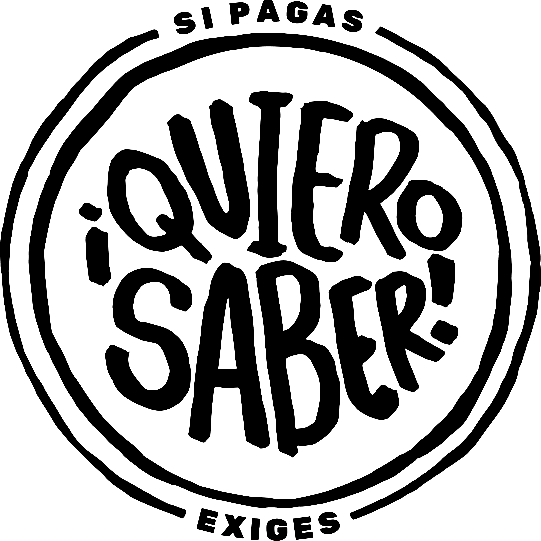 [Speaker Notes: Otro ejemplo es el de menstruación libre de impuestos. Esto fue liderado principalmente por mujeres no expertas en impuestos. Una vez en el congreso me acuerdo que llevaron a un experto de política fiscal y él explicaba y trataba de justificar. El minsistro empezó a robarse el duscurso.]
3. No olvidar el aspecto internacional y trabajar en  red
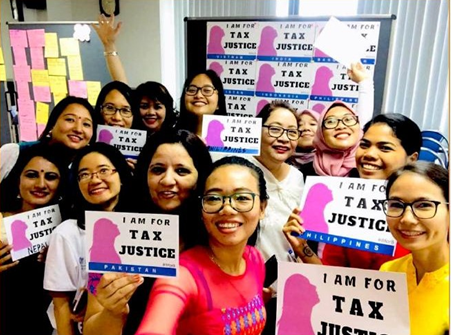 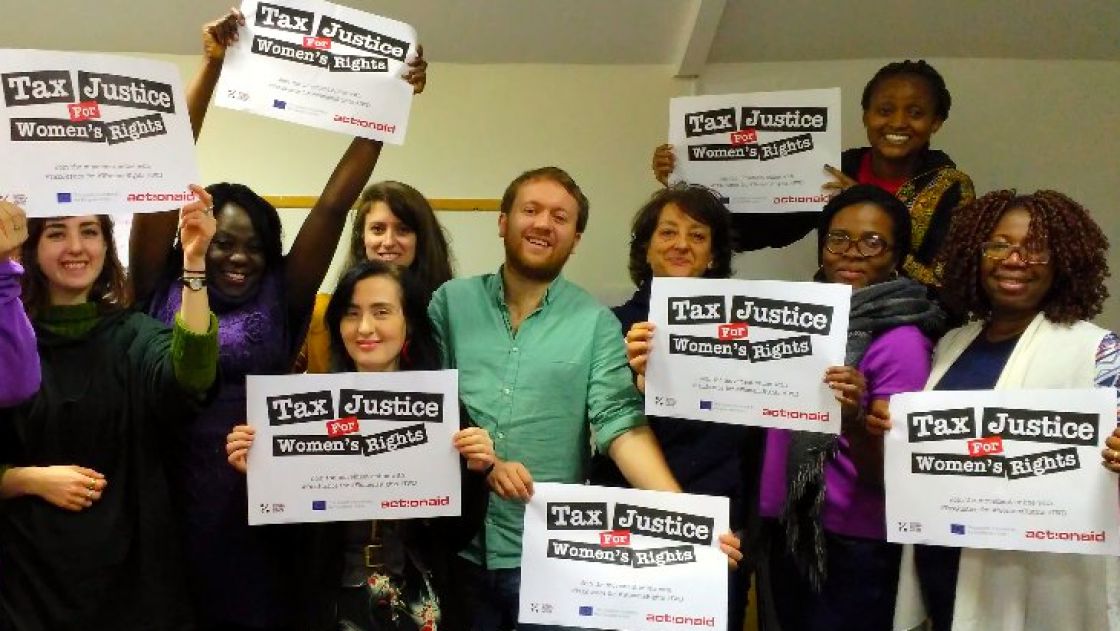 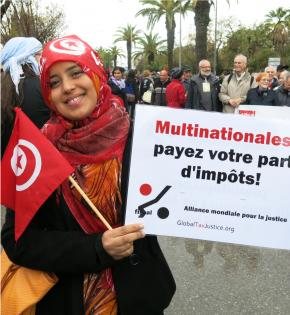 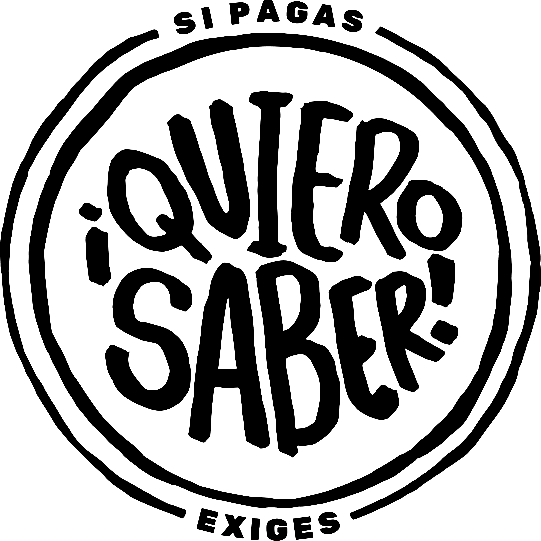 [Speaker Notes: Hay que apoyarse en el trabajo que se hace a nivel internacional. Hay varias cosas que vale la pena estar pendientes para tener luces]
3. No olvidar el aspecto internacional y trabajar en red
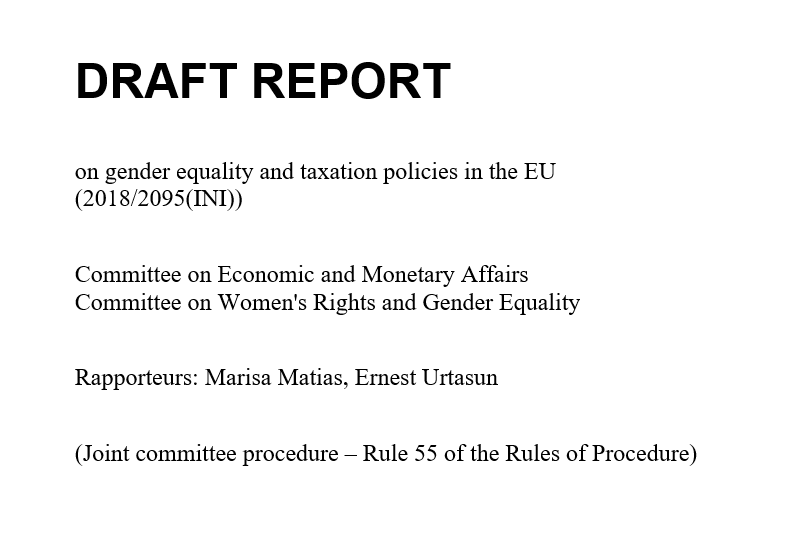 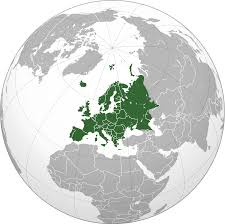 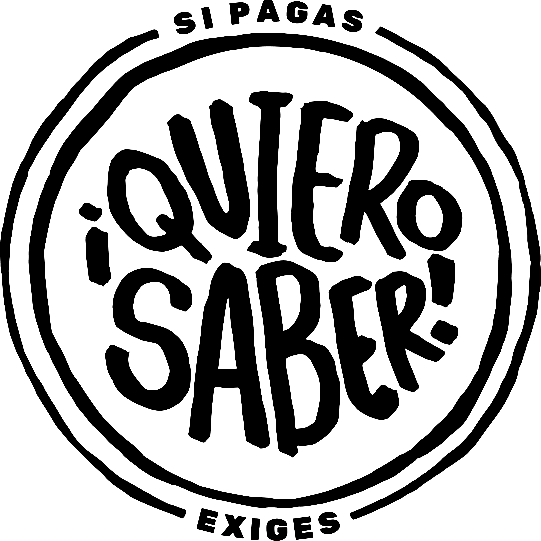 [Speaker Notes: Hay que apoyarse en el trabajo que se hace a nivel internacional. Hay varias cosas que vale la pena estar pendientes para tener luces. Parenle bolas a lo que pasa en Europa, en europa ya hay un draft report . En el parlamento se estudia esto.]
3. No olvidar el aspecto internacional y trabajar en red
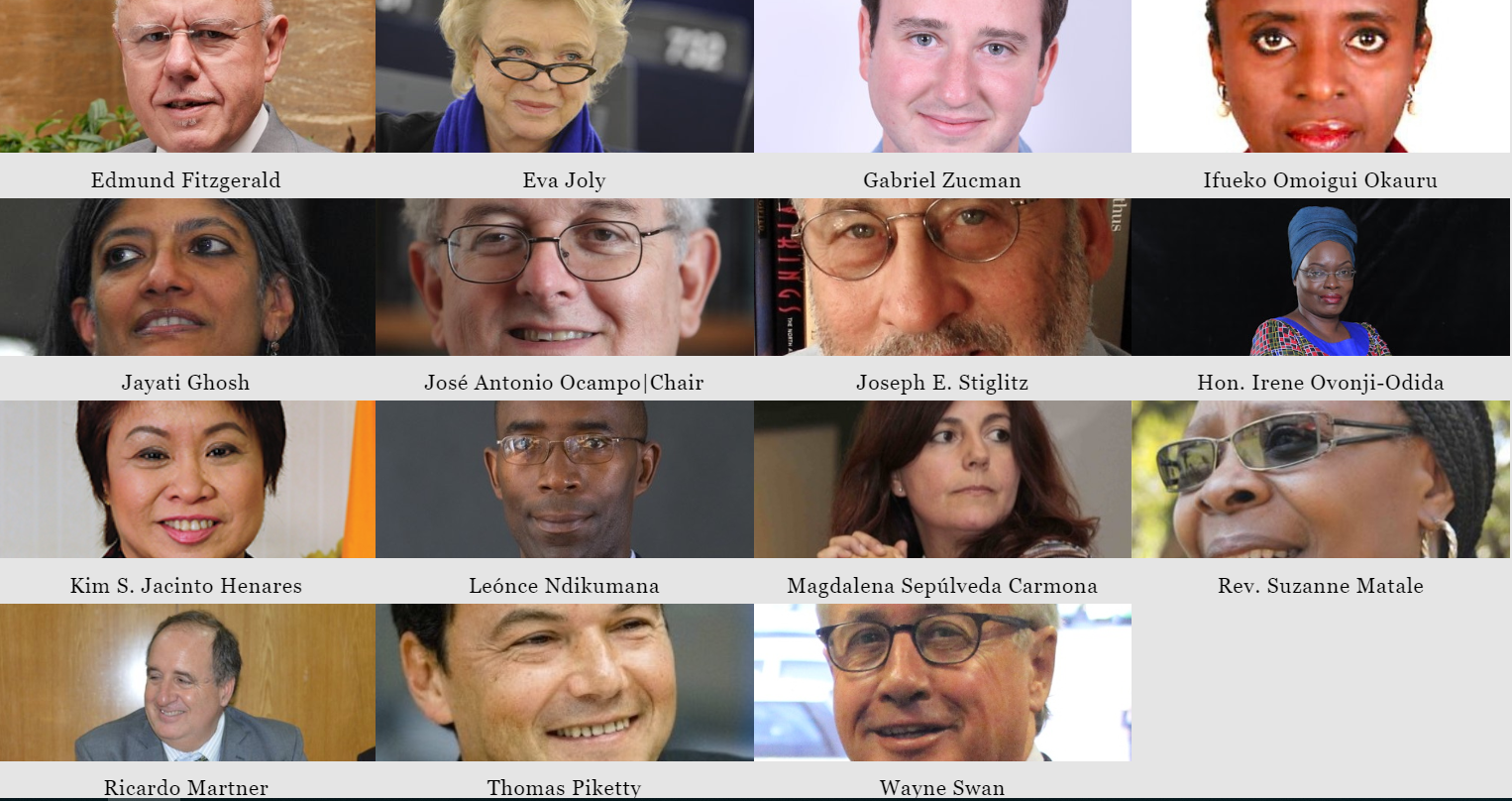 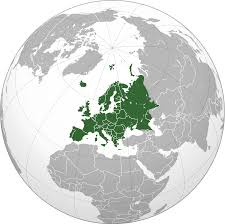 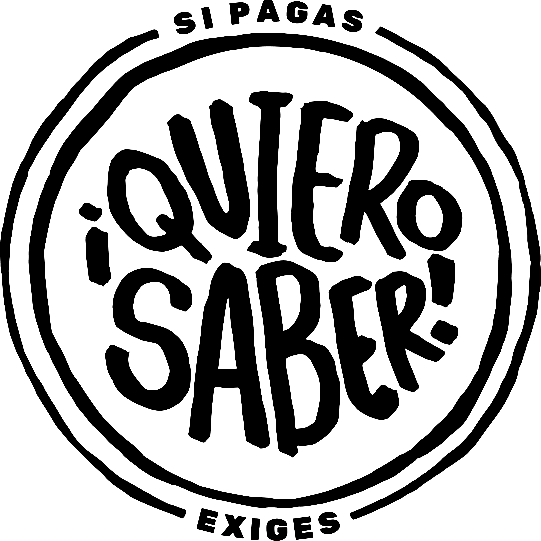 3. No olvidar el aspecto internacional y formar redes
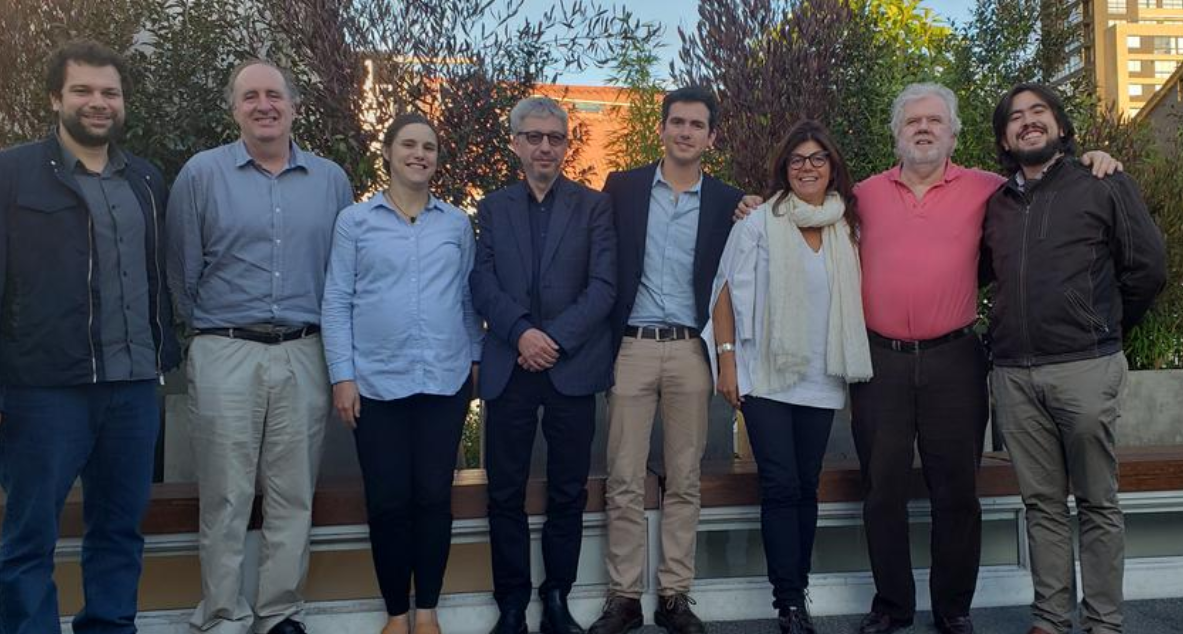 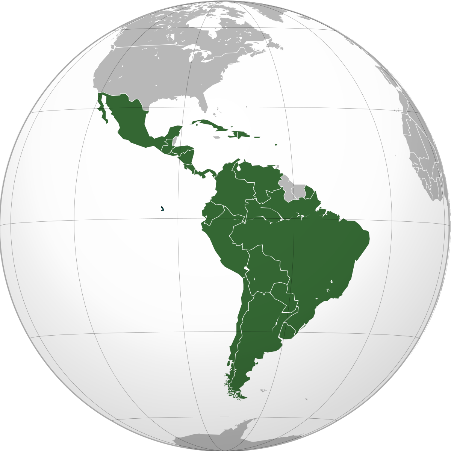 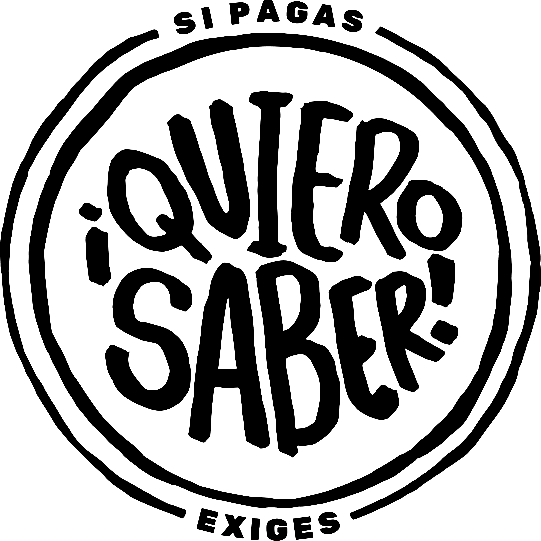 [Speaker Notes: Hay que apoyarse en el trabajo que se hace a nivel internacional. Hay varias cosas que vale la pena estar pendientes para tener luces]
Temas a tratar
El proyecto Tribubutación para la Equidad

(3) cosas que hemos aprendido en 2 años de proyecto
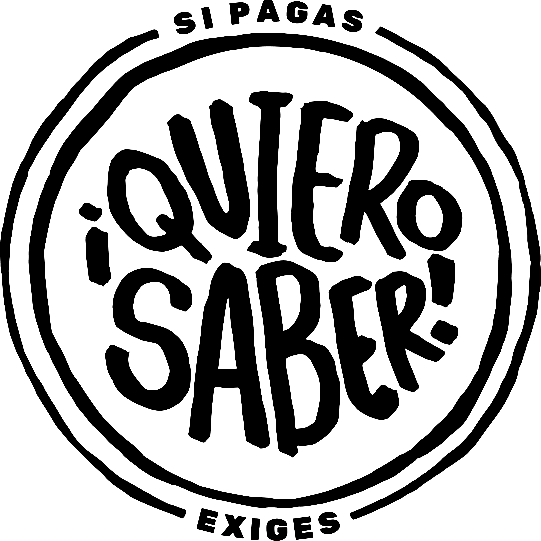 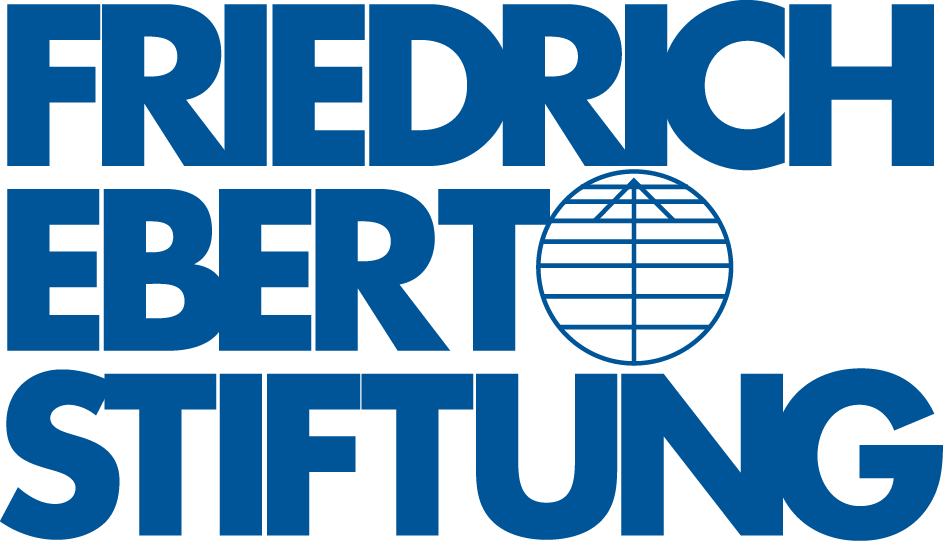 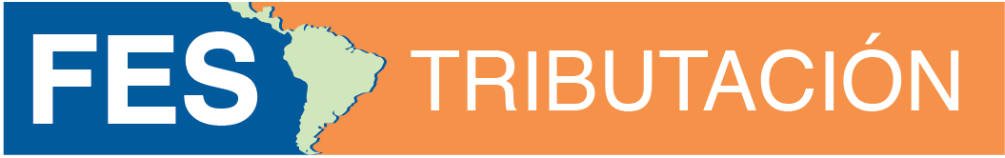 Muchas Gracias